玩化學－平衡化學方程式
進入PHET後，點選「化學」
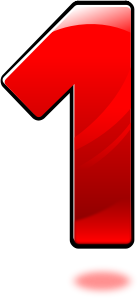 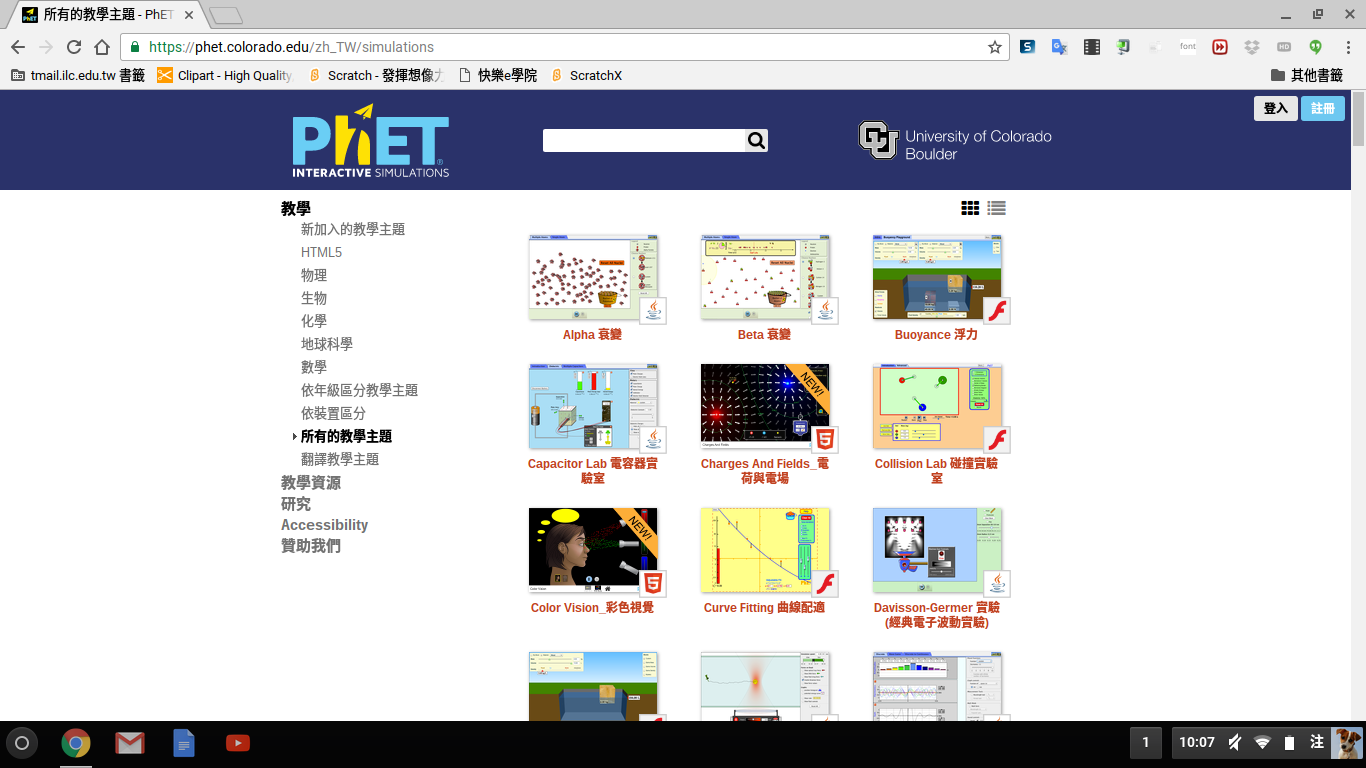 2
點選「平衡化學方程式」
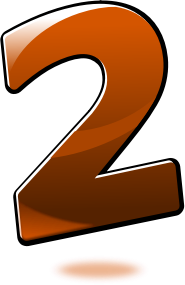 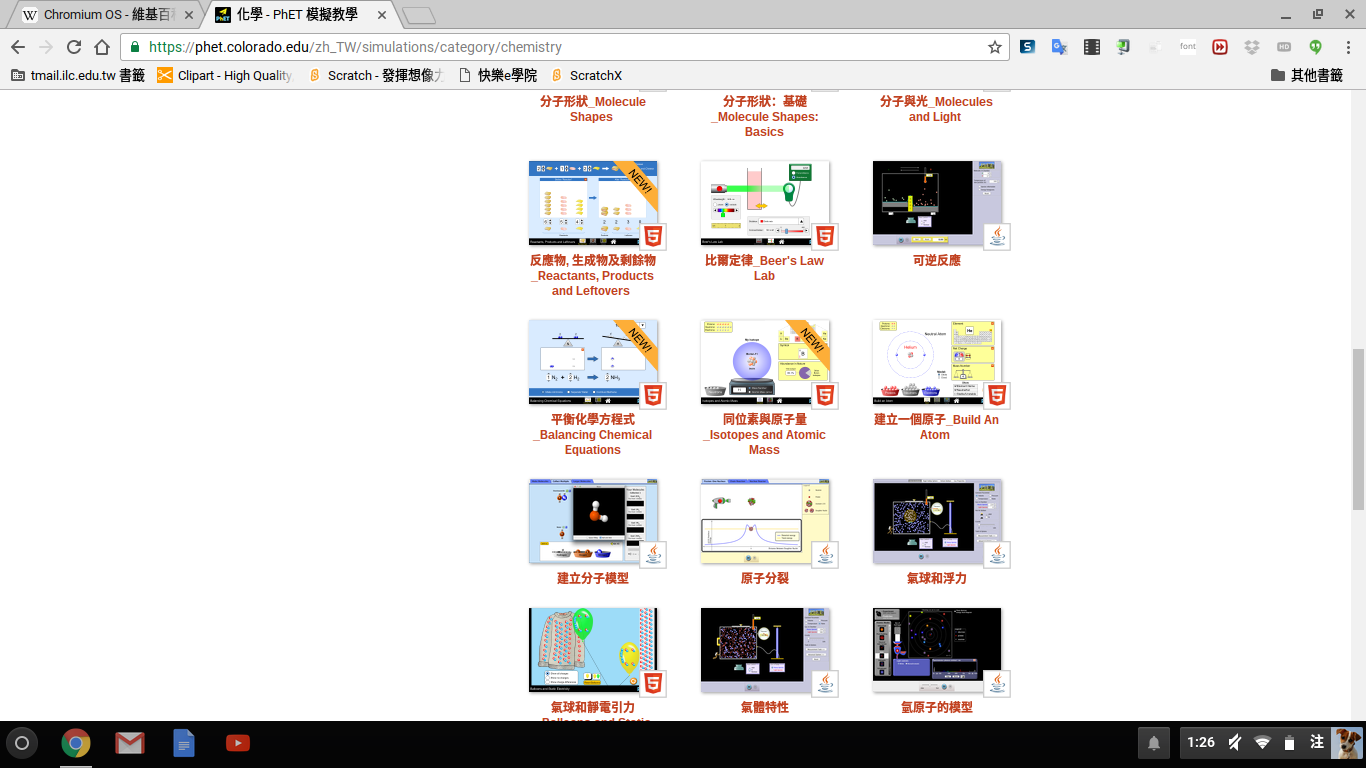 3
點選「　　」圖示
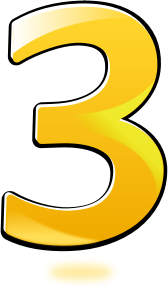 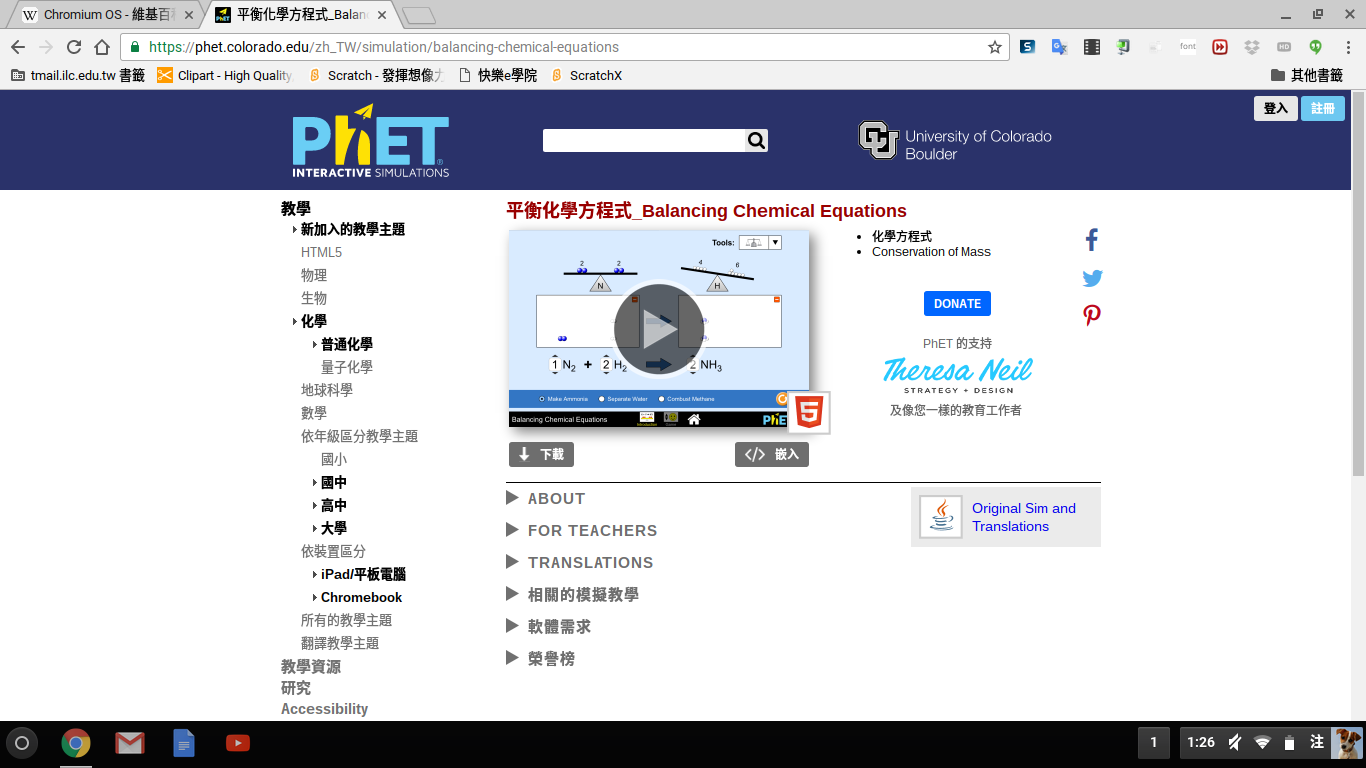 4
點選「介紹」
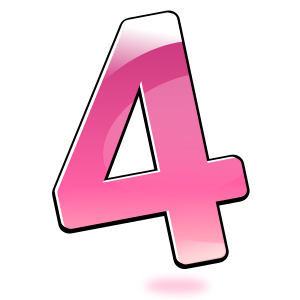 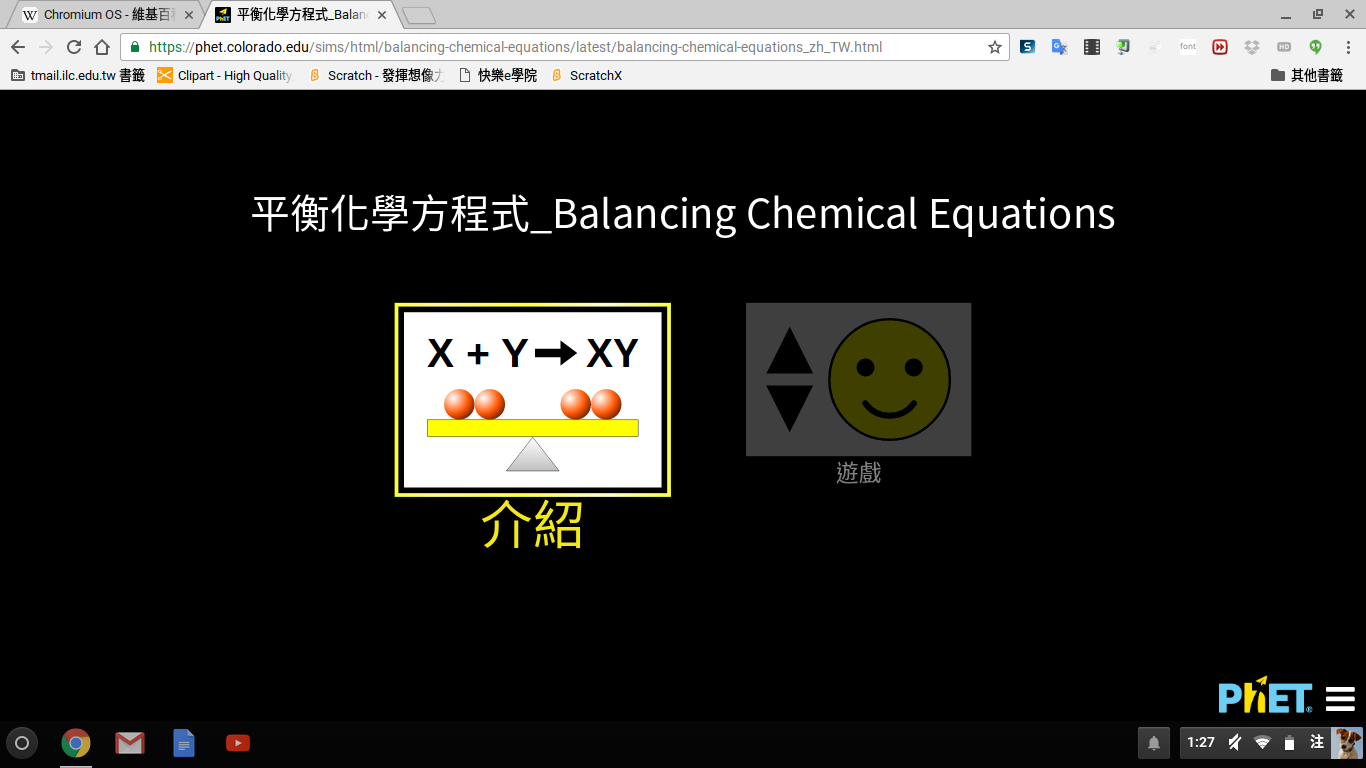 5
選擇「分解水」
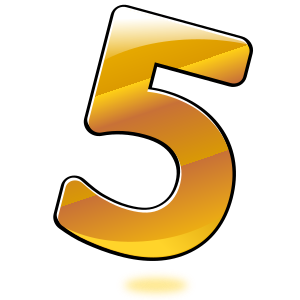 6
選擇工具
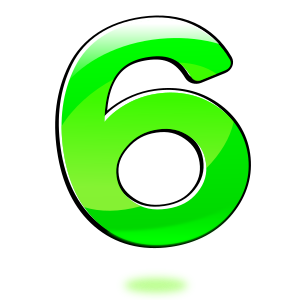 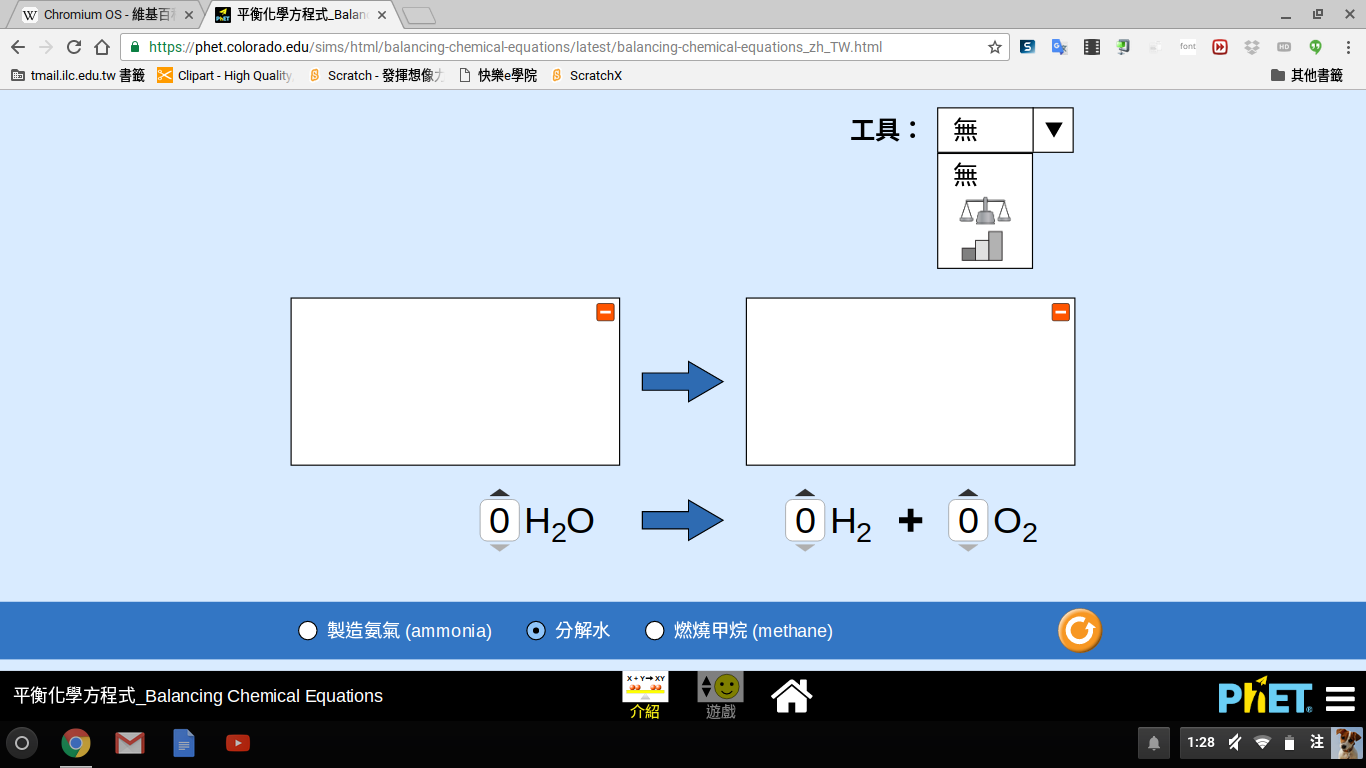 7
使用上下箭頭，調整數量
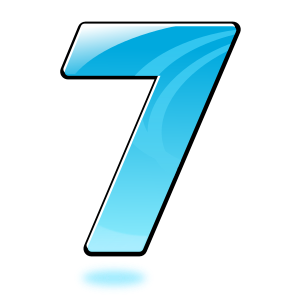 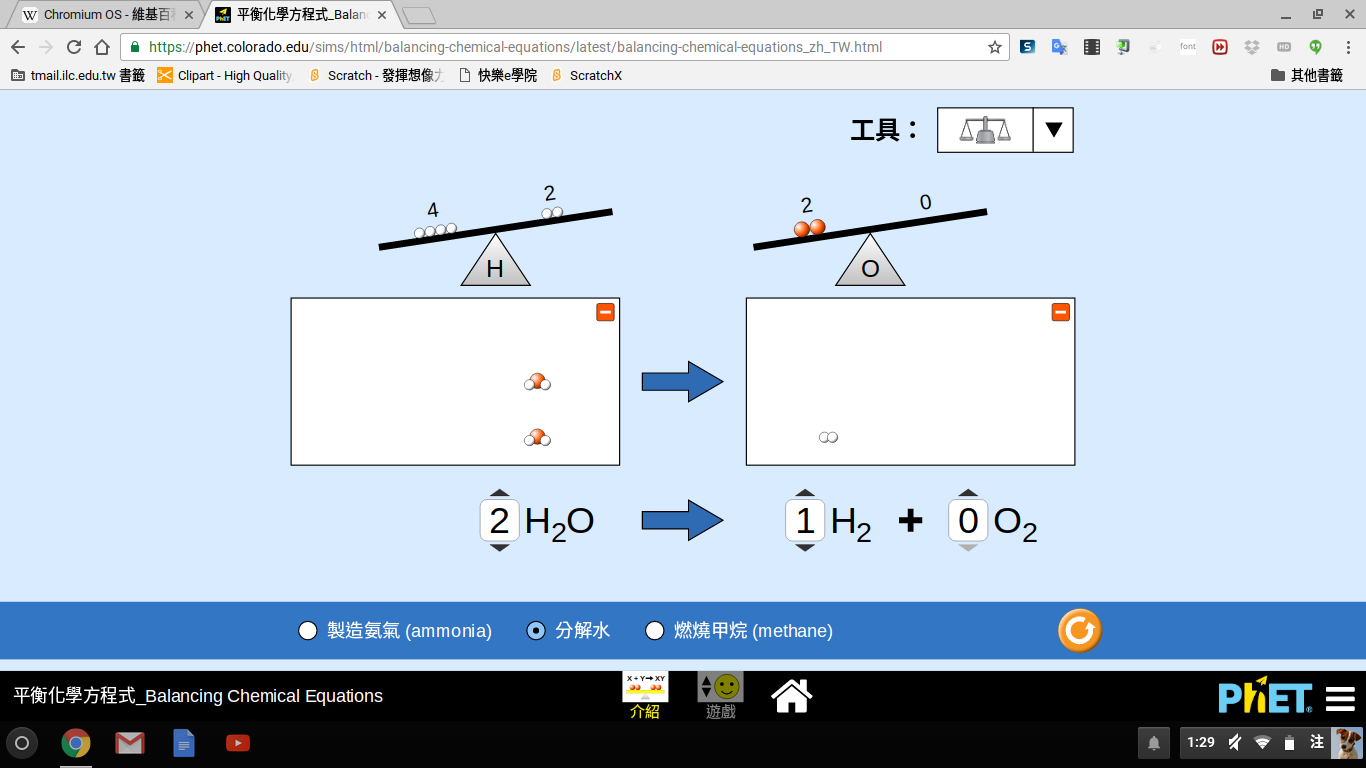 8
使化學方程式達到平衡
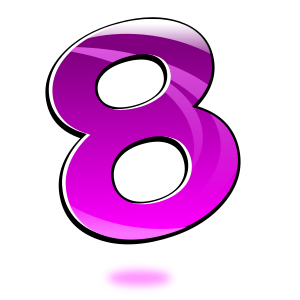 9
知道如何操作之後，點選「遊戲」
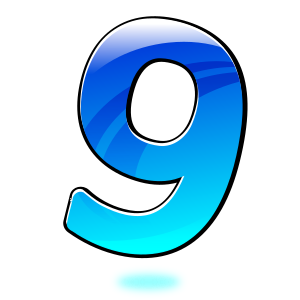 10
選擇「關卡」
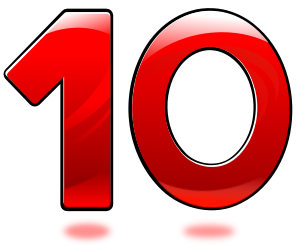 11
開始遊戲
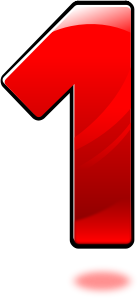 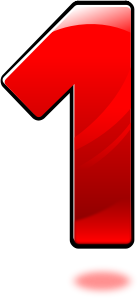 12